Cheshire East Children’s Homes
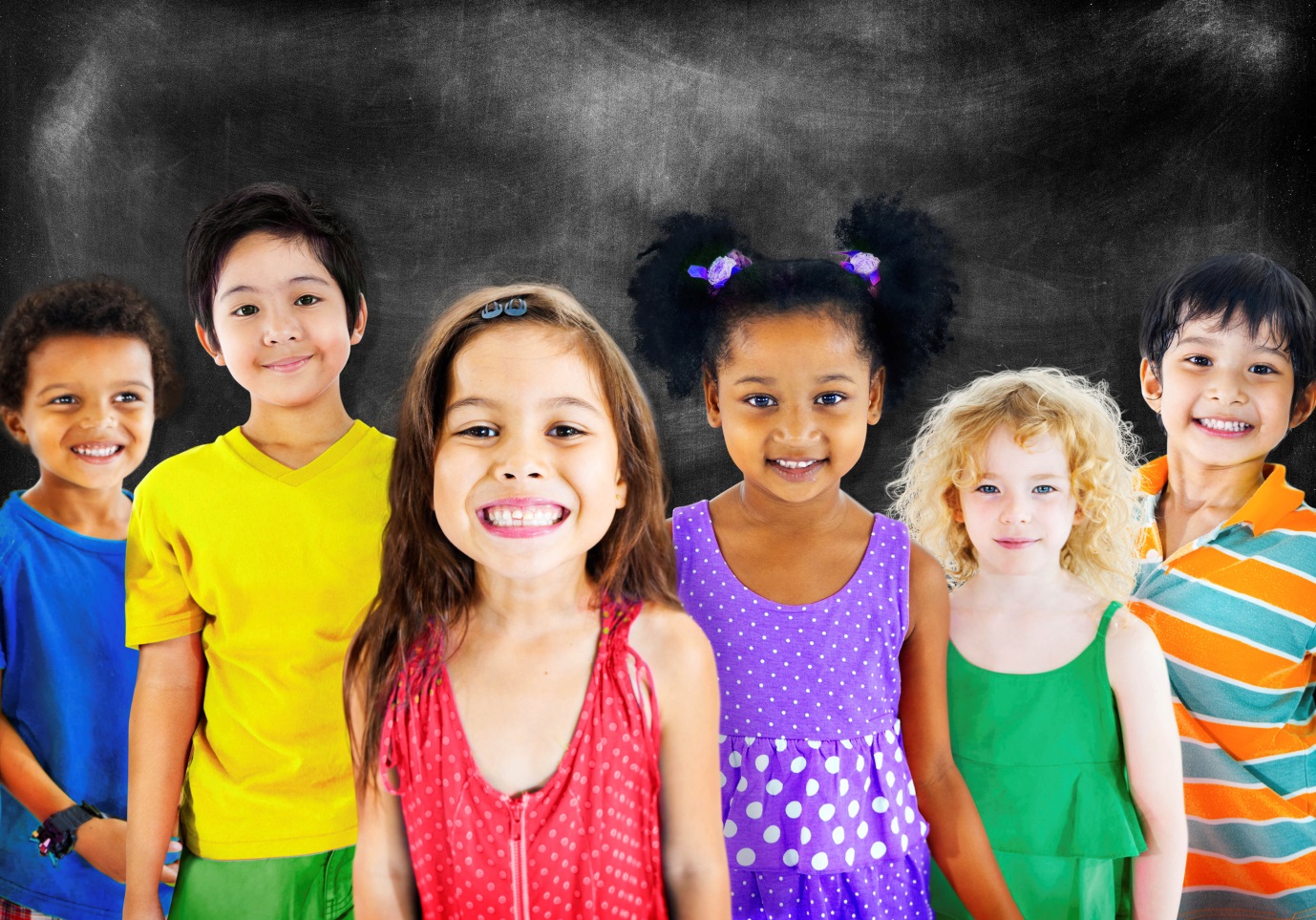 Market Engagement
16th March 2018
Market Engagement Event Agenda

Welcome & Introductions
Context
Current position – numbers and need
Potential configuration
Procurement timeline
Why market engagement
Your Input and Influence
Procurement hints and tips
Questions
Context
Residential Care an integral part of our offer to cared for children – a safe, happy and stable home
Outstanding Children’s Homes for our cared for children
Increase local provision 
Commissioned model rather than in-house delivery
CE – a good place to work and do business
Children at the heart of all we do!
Views from our young people
A commissioned provider that will:
Let you speak about your emotions
Sit down and talk to you
Talk to you about your day at school
Know if you have had a good day
See to my washing!!
Take us out – ice skating and football
Care for me
Work for me
Help us with our problems
You care when making the best dinners
Current Position – numbers and need 

470 cared for children (44 in residential – 9.4%)
Numbers have increased and complexity increasing
Number in external agency residential and distance
93% of all placements good / outstanding
Active searches / approaches to residential and family placements
Stability and permanence
Trend for smaller homes
Narey…..
Potential Configuration of Cheshire east Children’s Homes

Home 1 (existing) with 3 beds within Crewe (Registered for EBD, Learning Disability and Physical Disability). Currently run by Bettercare Keys 

Home 2 – de-registered home in Crewe (property retained)

Homes 3 & 4 – two de-registered homes in Macclesfield (properties retained)

Homes 5, 6 etc……..depends on bed model adopted
Indicative Procurement Timeline
Why Market Engagement
Attract as many good providers as possible

Good quality and clear specification – no surprises

Early work now will provide stability of delivery later

Utilise your knowledge and experience to guide our thinking

Build a strong partnership from the outset
Taking advantage of your collective wisdom!
Table discussion and feedback:

TD1 – reflect on the specifications you work with / tendered against and feedback any good practice
What would you be surprised to see in 

TD2 – What do you see as the pros and cons of 2, 3 and 4 bed models

TD3 – Our homes will be in Crewe and Macclesfield – what are your views on one Lot or 2 Lots (based on locality)
Taking advantage of your collective wisdom!
TD4 – A match made in heaven!! What are your views of being an active partner at our Resource Allocation Panel

TD5 – What are the barriers to effective mobilisation of a Children’s Home contract and how do you overcome them
Procurement Tips
www.the-chest.org.uk
 
Don’t leave your submission until the last minute.  It is a web based system and can be slow particularly when the deadline approaches.
 
You can upload a draft if you wish and we will mark the latest copy submitted.
 
Don’t assume we know your company.  If you don’t write it in your bid we can’t score it.
Procurement Tips
Download all of the documentation

Read the instructions 

Ask anything that you don’t understand

Answer all of the questions asked use the templates 

If unable to meet a criteria, say why

Help: ProcontractSuppliers@proactis.com 
Tel: 0330 005 0352
Q & A

Safe Journey